กรอบการประเมินผลการปฏิบัติราชการประจำปีงบประมาณ พ.ศ. 2561
ตัวชี้วัด 3.3 ระดับความพึงพอใจของรับบริการ
ตัวชี้วัด 3.3  :  ระดับความพึงพอใจของผู้รับบริการน้ำหนัก	   :  ร้อยละ 5
คำอธิบาย  :
	การสำรวจความพึงพอใจของผู้รับบริการจากหน่วยงานกรุงเทพมหานคร หมายถึง ผู้รับบริการโดยตรงหรือบุคลากรจากหน่วยงาน/ ส่วนราชการทั้งภายในและภายนอกกรุงเทพมหานคร ที่หน่วยงานนั้น ๆ ให้บริการการสำรวจครอบคลุมประเด็นต่าง ๆ  คือ
	1. ความพึงพอใจด้านกระบวนการ ขั้นตอนการให้บริการ
	2. ความพึงพอใจด้านเจ้าหน้าที่ผู้ให้บริการ
	3. ความพึงพอใจด้านการบริการผ่านระบบอิเล็กทรอนิกส์
	4. ความพึงพอใจด้านสิ่งอำนวยความสะดวก
	5. ความพึงพอใจในการปฏิบัติงานด้านการแก้ไขปัญหาต่าง ๆ ของหน่วยงาน
	6. ความพึงพอใจต่อกิจกรรมการเสริมสร้างและพัฒนาของหน่วยงาน
ประเภทของแบบสอบถาม
1. แบบสอบถามประเภท ก เป็นแบบสอบถามสำหรับประชาชนทั่วไปประเมินการใช้บริการสำนักงานเขต
2. แบบสอบถามประเภท ข เป็นแบบสอบถามสำหรับข้าราชการ/ ลูกจ้างกรุงเทพมหานครประเมินการใช้บริการหน่วยงานภายในเป็นหลัก
3. แบบสอบถามประเภท ค เป็นแบบสอบถามสำหรับประชาชนทั่วไปประเมินการใช้บริการสาธารณะของหน่วยงาน
ประเภทหน่วยงาน กลุ่มผู้ใช้บริการ และแบบสำรวจที่ใช้
การเก็บรวบรวมข้อมูล จำนวน 2 ครั้ง
1. การเก็บรวบรวมข้อมูลครั้งที่ 1 
    ระหว่างเดือนมีนาคม - เมษายน 2561
2. การเก็บรวบรวมข้อมูลครั้งที่ 2 
    ระหว่างเดือนพฤษภาคม - มิถุนายน 2561
สูตรคำนวณ
คะแนนผลสำรวจความพึงพอใจฯ ครั้งที่ ๑ + คะแนนผลสำรวจความพึงพอใจฯ ครั้งที่ ๒
จำนวนครั้งของการสำรวจความพึงพอใจฯ
เกณฑ์การให้คะแนน
ช่วงการปรับเกณฑ์การให้คะแนน +/- 1 ระดับ ค่อ 1 คะแนน
คะแนนที่ได้เป็นไปตามค่าเฉลี่ยผลสำรวจความพึงพอใจของผู้รับบริการทั้ง 2 ครั้ง คือ การนำผลคะแนนสำรวจความพึงพอใจครั้งที่ 1 รวมกับผลคะแนนสำรวจความพึงพอใจครั้งที่ 2 หารด้วยจำนวนครั้งในการสำรวจ (หาร 2) และใช้ทศนิยม 3 ตำแหน่ง
ขอบคุณครับ
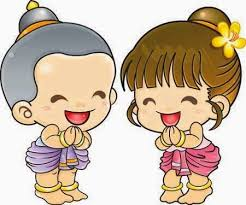